CHÀO MỪNG CÁC EM ĐẾN VỚI TIẾT
TOÁN LỚP 1
Giáo viên: ......................
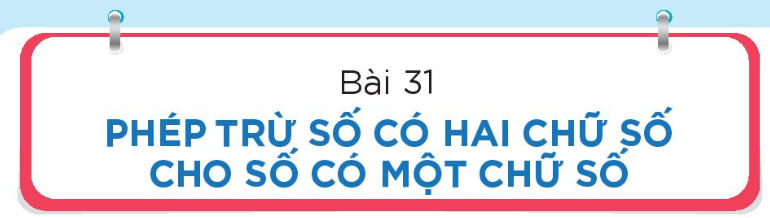 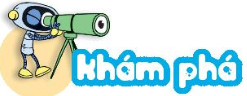 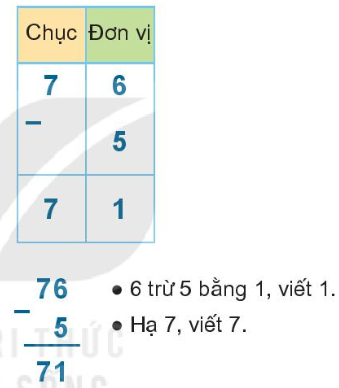 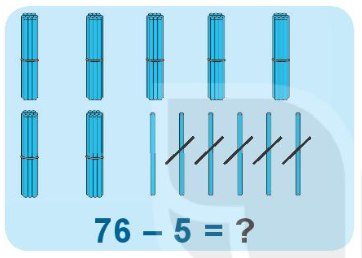 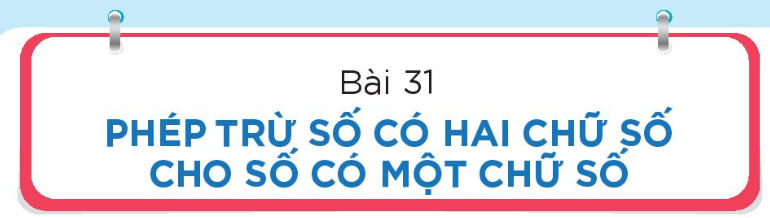 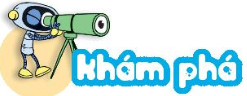 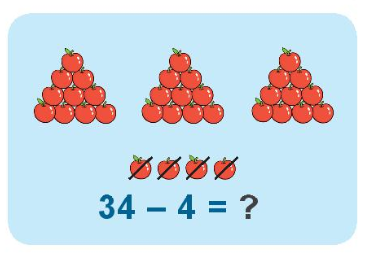 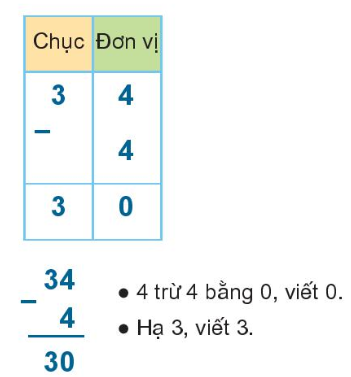 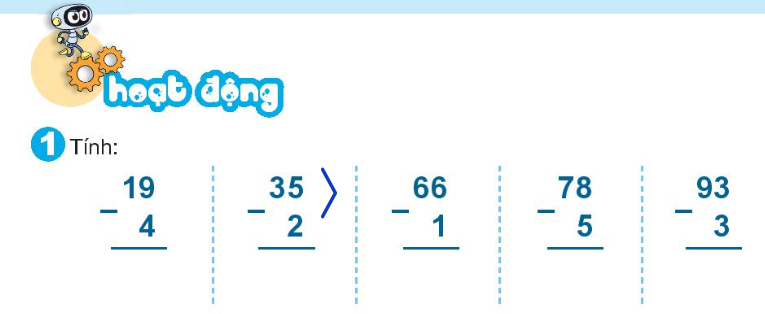 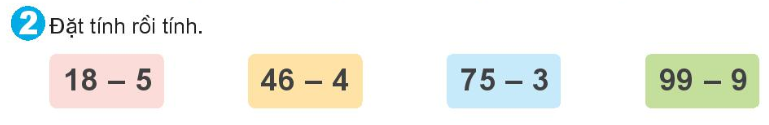 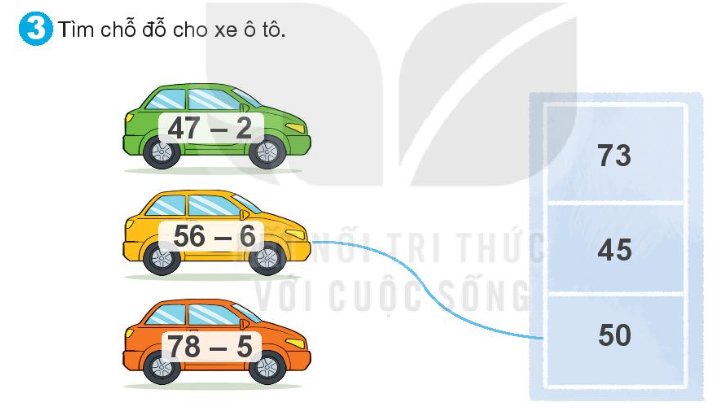 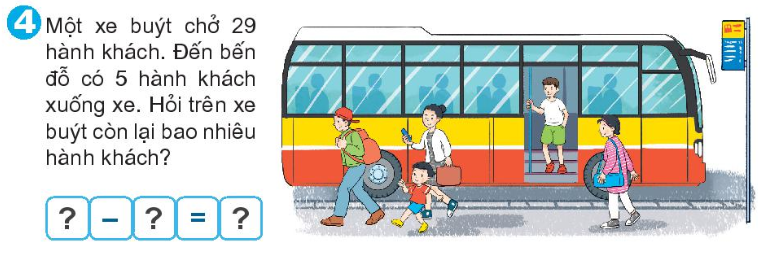 29
5
24
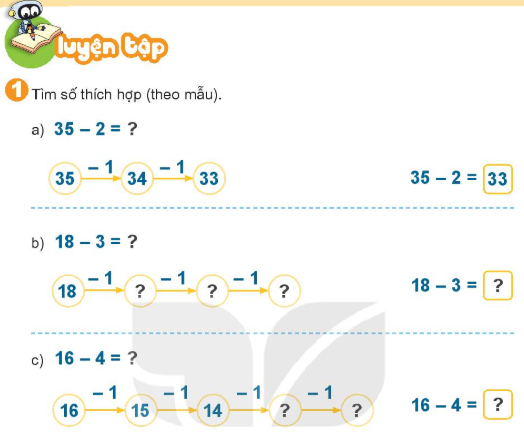 15
17
16
15
12
13
12
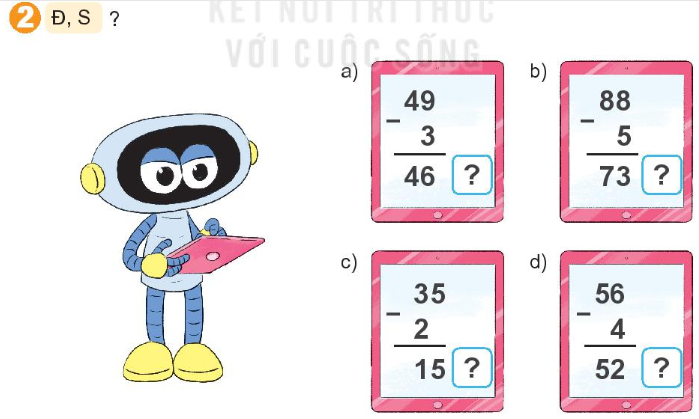 Đ
S
S
Đ
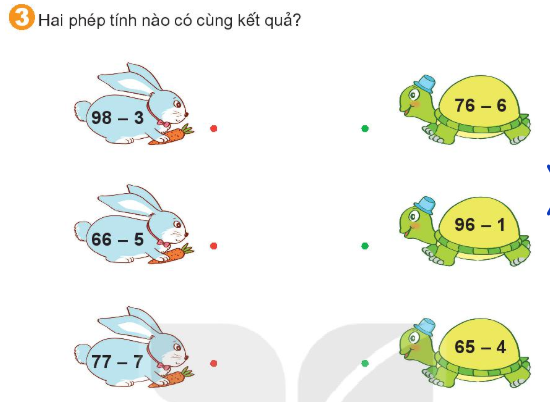 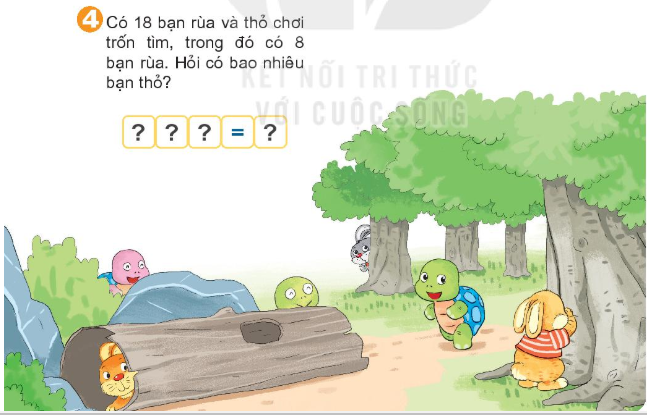 18
-
8
10
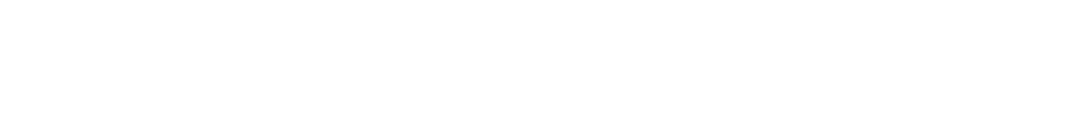 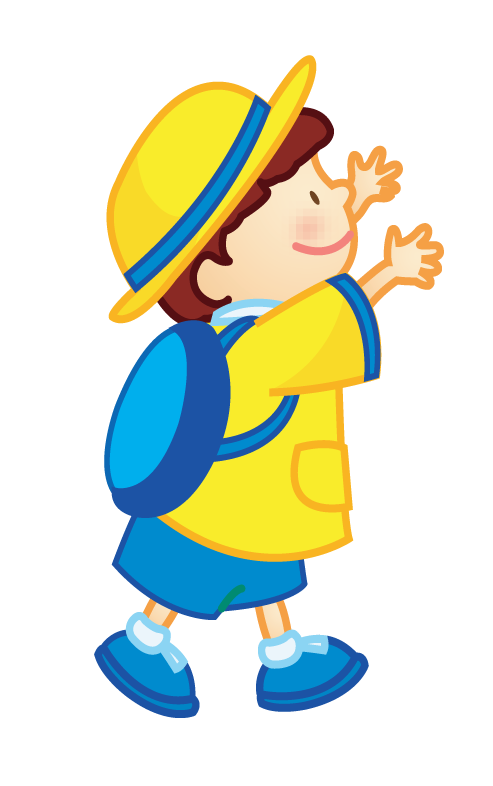 GIẢI LAO
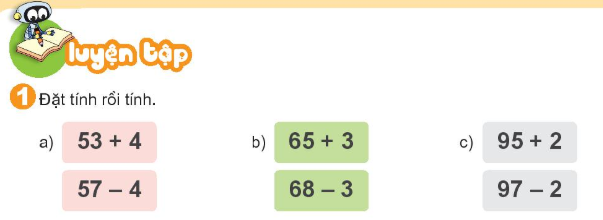 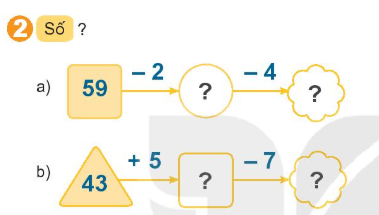 53
57
41
48
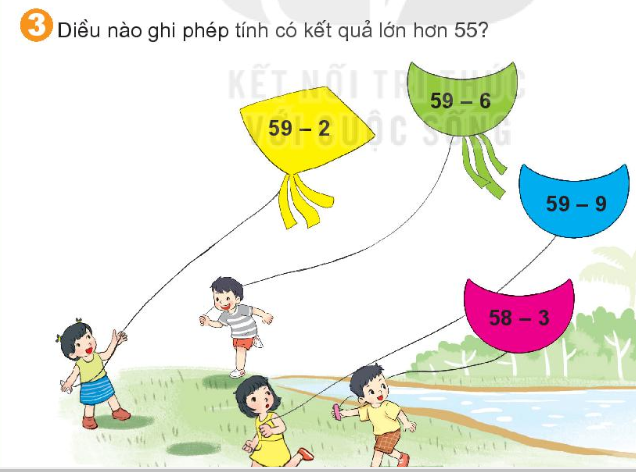 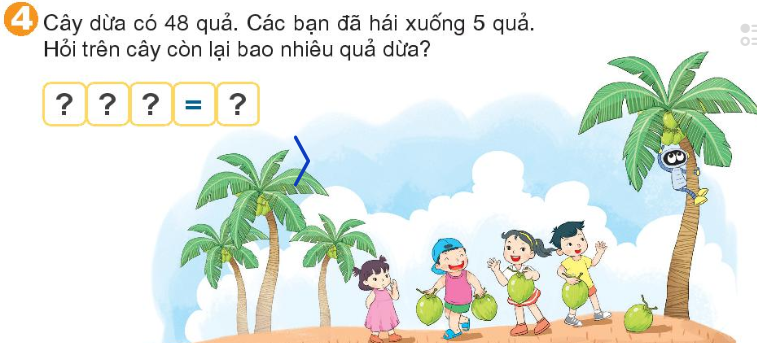 48
-
5
43
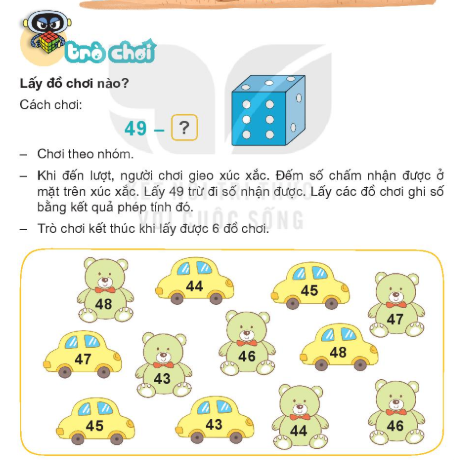 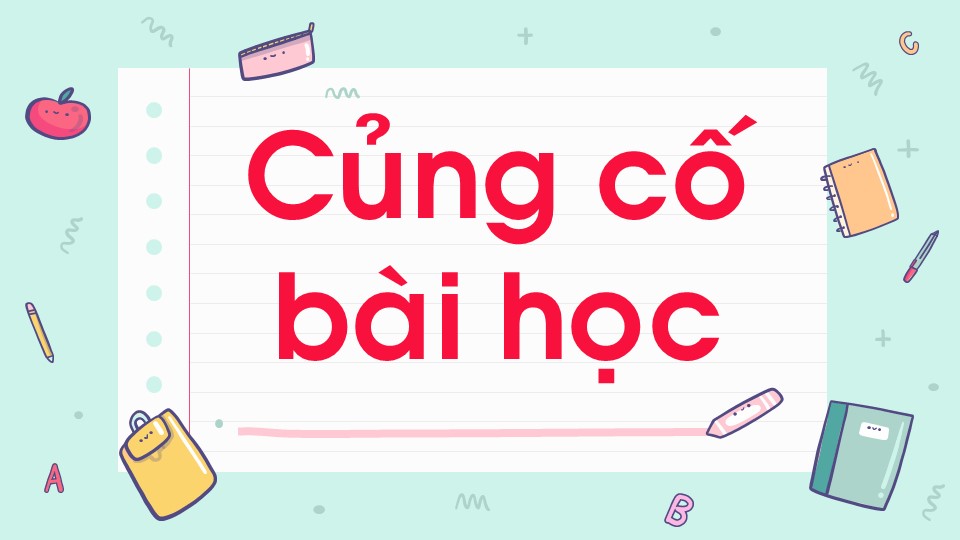